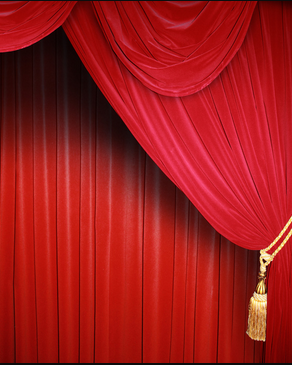 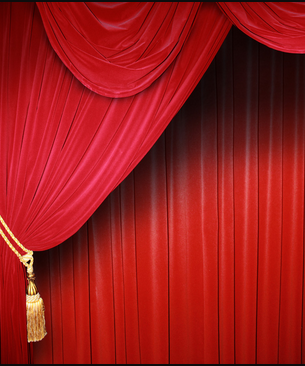 পদার্থবিজ্ঞান বিভাগ এর পক্ষথেকে
স্বাগতম
[Speaker Notes: Ending slide.]
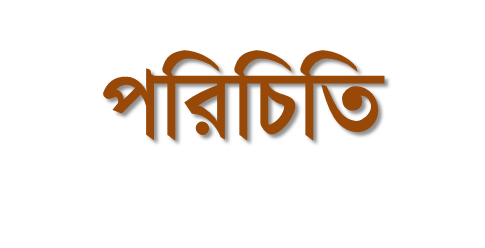 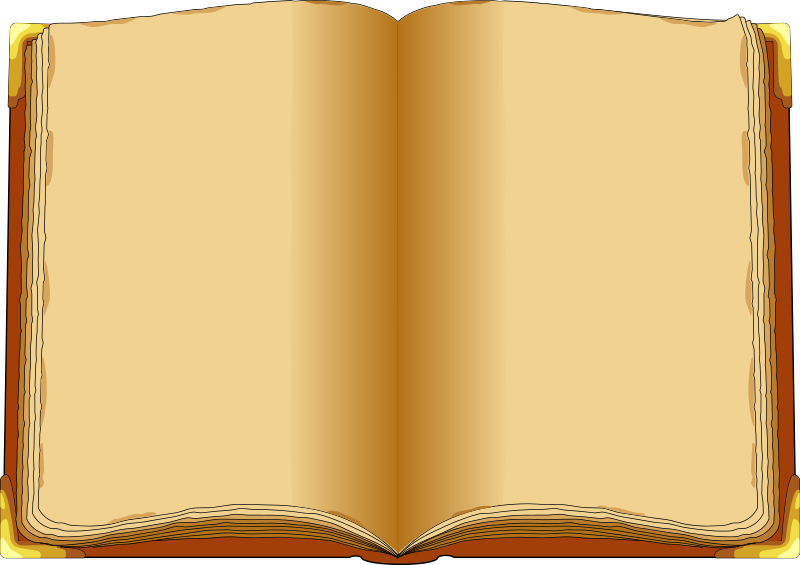 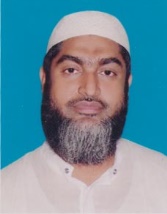 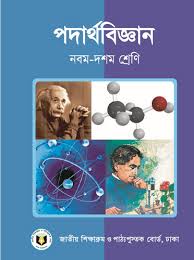 মোঃহাবিবুর রহমান 
           ইনস্ট্রাক্টর (পদার্থবিজ্ঞান) 
  টেকনিক্যাল স্কুল ও কলেজ 
          কিশোরগঞ্জ ।   
        0171৫৩৪২৯৩৪
শ্রেণিঃ নবম 
             বিষয়ঃ পদার্থ বিজ্ঞান
            অধ্যায়ঃ ৫ম     
             সময়ঃ ৪৫ মিনিট
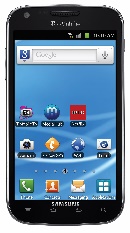 পঞ্চম অধ্যায়
পদার্থের অবস্থা ও চাপ
এগুলো কিসের ছবি ?
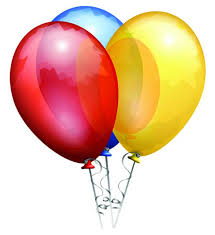 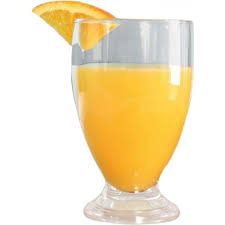 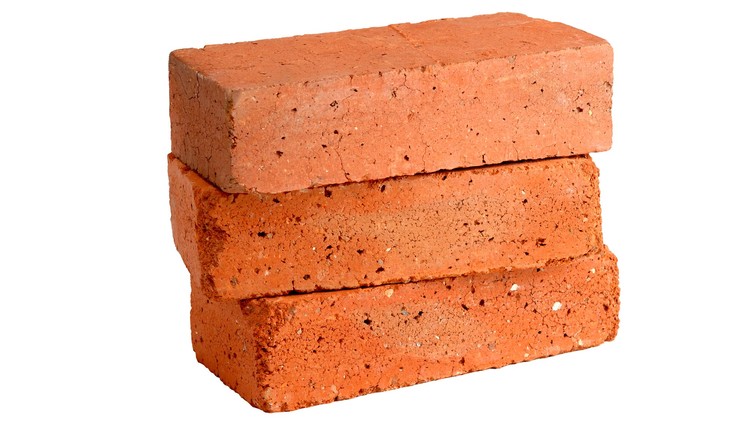 বেলুন
জুস
ইট
বেলুন টি কী  দ্বারা পূর্ণ ?
ইট কি ভারী না পাতলা ?
জুস তরল পদার্থ
বায়ু
ভারী
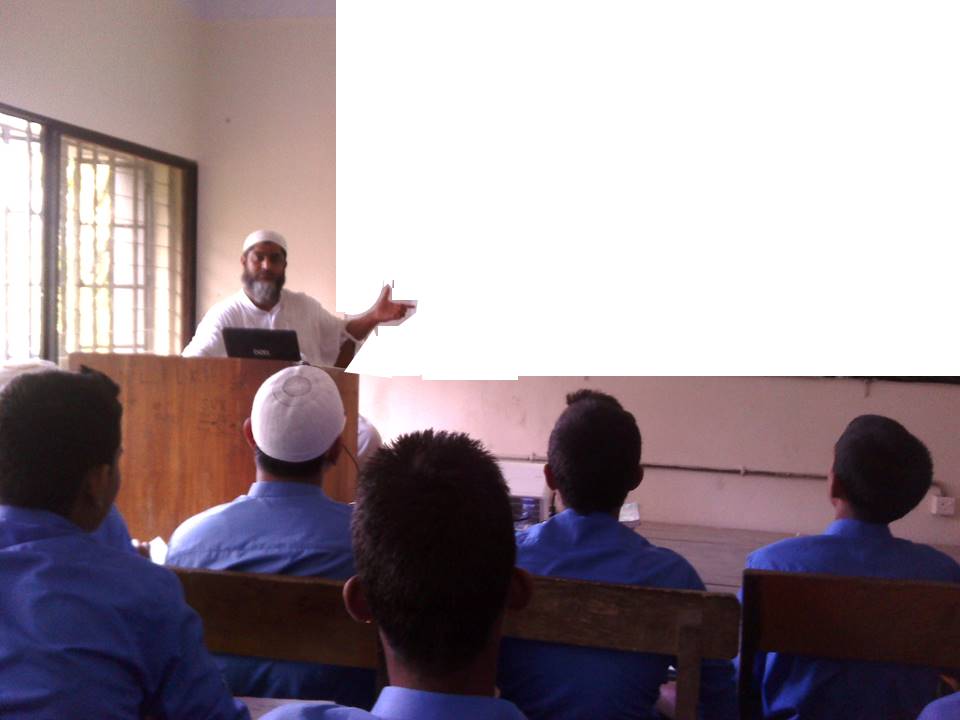 আজকের পাঠ শিরোনাম
পদার্থের তিন অবস্থা
এই পাঠ   শেষে শিক্ষার্থীরা
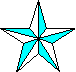 পদার্থের তিন অবস্থার বৈশিষ্ট্য  বলতে পারবে
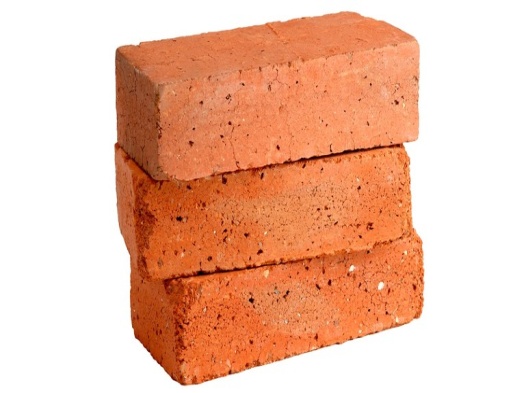 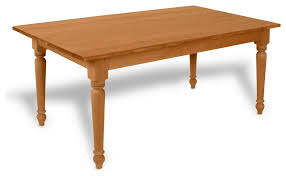 ছবিগুলো লক্ষ্য কর ।
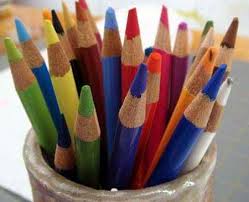 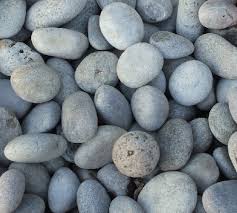 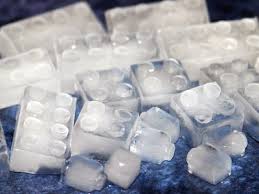 এগুলোকে কঠিন পদার্থ  বলে ।
বলতো এগুলো কী ভারী না হালকা ?
ভারী
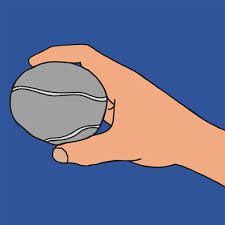 ছবিটির দিকে তাকাও
উঁচু থেকে একখন্ড পাথর নিচে ফেললে এর আকার ও আয়তন একই থাকে । অর্থ্যাৎ, কঠিন পদার্থের নির্দিষ্ট আয়তন ও আকার থাকে ।
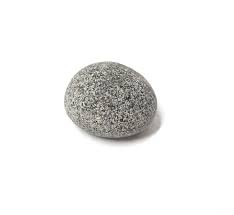 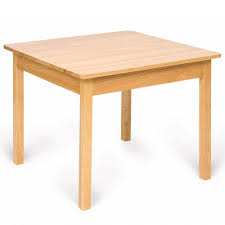 টেবিলের ওপরে কি আছে ?
একখন্ড পাথর
পাথরটির ওপর আরো একখন্ড পাথর ফেলি ।
দেখা যাক কি হয় ?
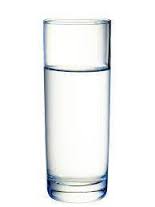 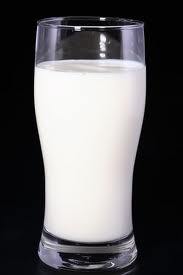 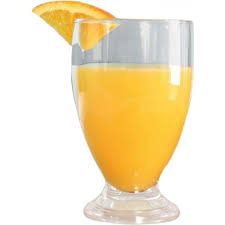 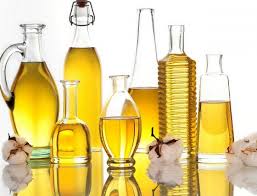 পানি, দুধ , জুস, তেল ইত্যাদি তরল পদার্থ
তরল পদার্থের নির্দিষ্ট আকার থাকে না । যে পাত্রে রাখা হয় সেই পাত্রের আকার ধারণ করে । যেমন :
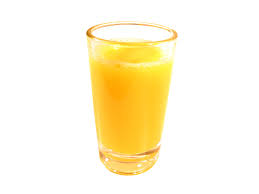 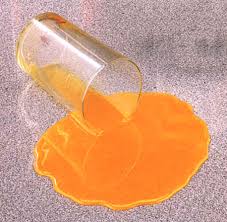 ফলের রস গ্লাসে ঢাললে গ্লাসের আকার ধারণ করে ।
মেঝেতে ঢাললে চারদিকে ছড়িয়ে পড়ে ।
বলতো এগুলো কি দ্বারা পূর্ণ
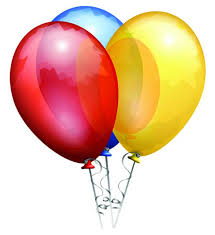 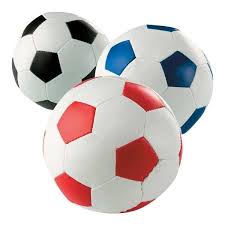 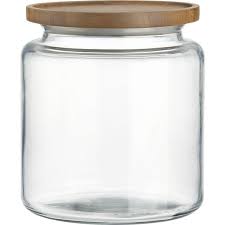 বায়ু দ্বারা
এদেরকে বায়বীয় পদার্থ বলে ।
দলীয় কাজ
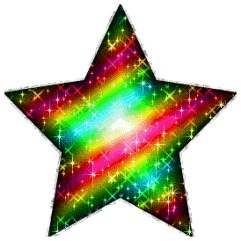 কঠিন তরল ও বায়বীয় পদার্থের দুইটি করে  নাম লিখ
জোড়ায় কাজ
সঠিক উত্তরটি খাতায় লিখ
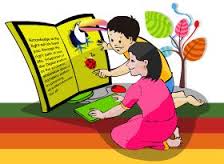 ১। পদার্থ কয় অবস্থায় থাকতে পারে ?
ক) ১ খ) ২ গ)৩ ঘ)৪
উত্তর : গ) ৩
২। নিচের কোন পদার্থের আকার নির্দিষ্ট ? 
ক) মারবেল খ) পানি গ) দুধ ঘ) বেলুন
উত্তর : ক) মারবেল
৩। তুমি চেয়ার – টেবিলে বসে পড়ালেখা কর । এগুলো কোন ধরনের পদার্থ ? 
ক)  কঠিন  খ) তরল গ) বায়বীয় ঘ) কোনটিই নয়
উত্তর : ক) কঠিন
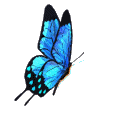 একক কাজ
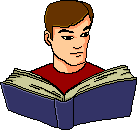 সংক্ষেপে উত্তর লিখ
১। বায়বীয় পদার্থের দুটি উদাহরণ লিখ । 
২। কঠিন , তরল ও বায়বীয় পদার্থের একটি সাধারণ বৈশিষ্ট্য কী ? 
৩। বায়বীয় পদার্থের একটি বৈশিষ্ট্য লিখ ।
মূল্যায়ন
শূন্যস্থান পূরণ কর
১। কঠিন পদার্থের  নির্দিষ্ট আকার ও ………………থাকে  ।
আয়তন
পদার্থ
২। সকল জিনিস ………………… দিয়ে তৈরি ।
বায়ু
৩। বেলুন …………………দ্বারা পুর্ণ ।
তরল
৪। পানি ………………… পদার্থ ।
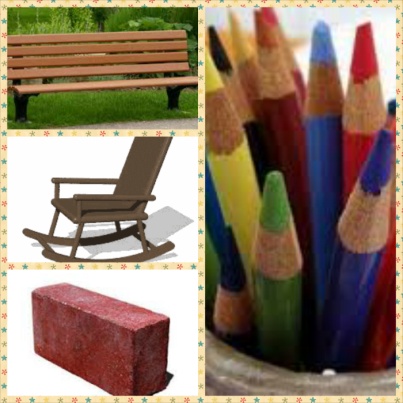 প্রশ্নটির উত্তর লিখ ।
কঠিন পদার্থকে কেমন করে চিনবে তা ৩ টী বাক্যে লিখ
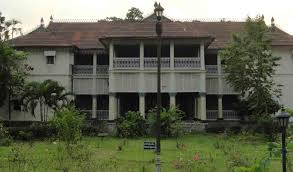 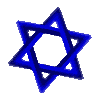 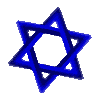 তোমার বাড়ীর বসার কক্ষে  যে সব জিনিসপত্র আছে সেগুলো কোনটি কোন পদার্থ তার একটি তালিকা তৈরি করে নিয়ে আসবে ।
ডিজিটাল 
বাংলাদেশ
একটি জানালা একটি দৃশ্য,
একটি কম্পিউটার সারাবিশ্ব
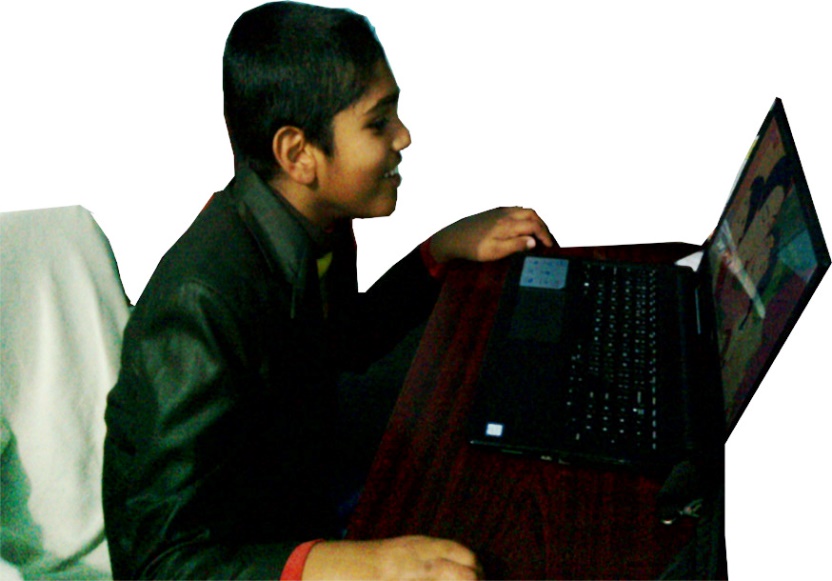 ডিজিটাল 
বাংলাদেশ
শতভাগ অনলাইন শিক্ষা কার্যক্রম চালু হলে ,
ফেলের হার শূন্যের কোটায় যাবে চলে।
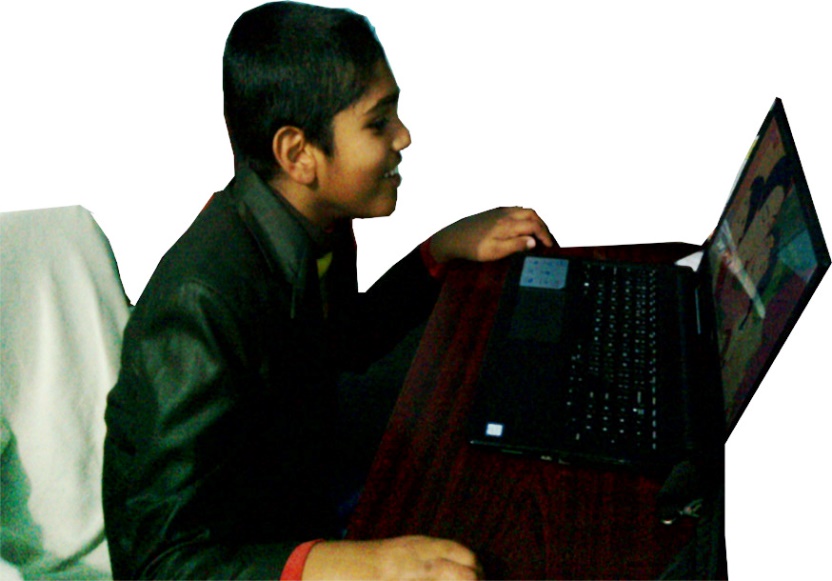 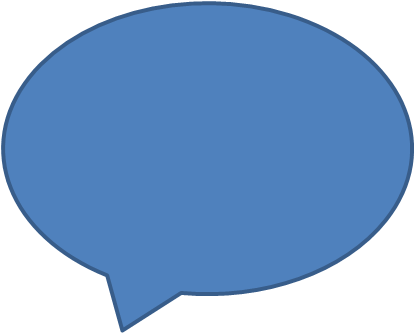 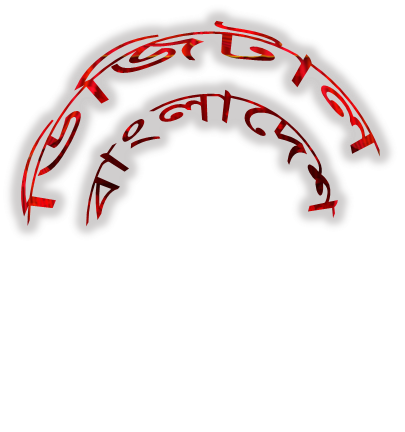 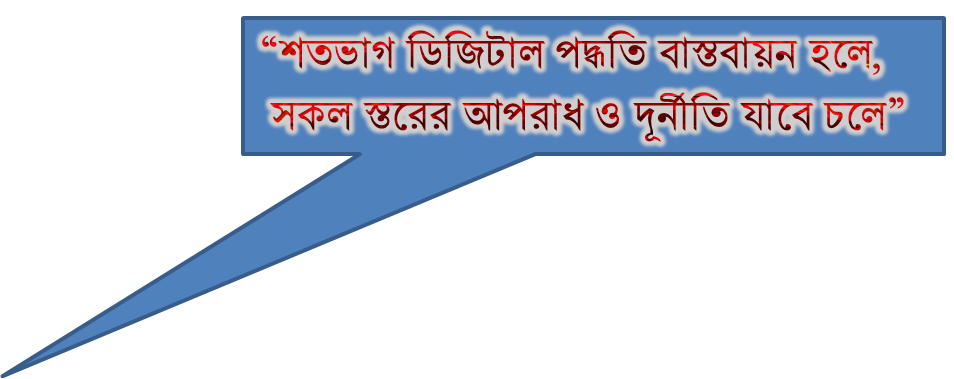 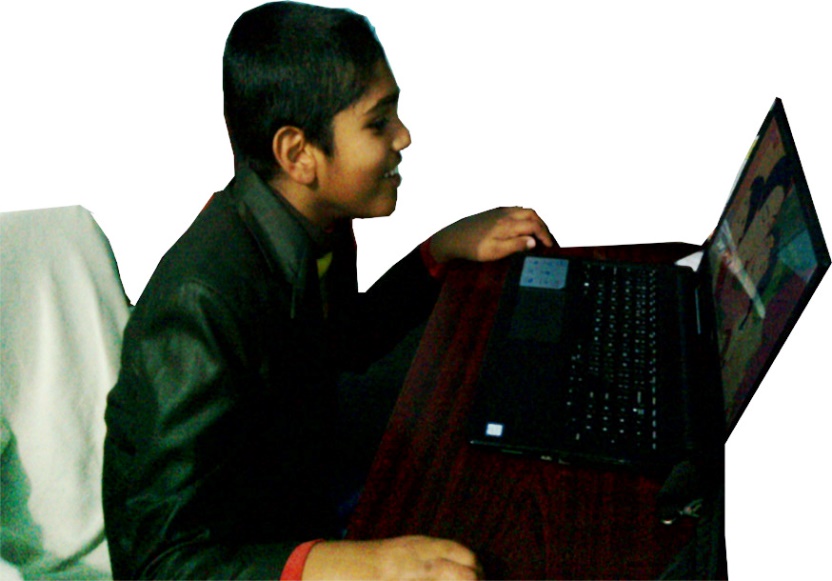 আল্লাহ্‌ আমাদের উপর সহায় হউন
            আজ এ পর্যন্তই
            খোদা হাফেজ।
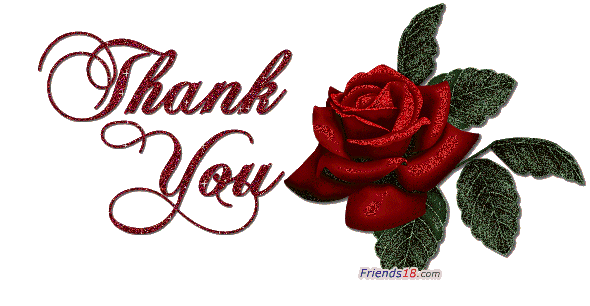